Before we start!
Make sure that you are sitting correctly.
Turn on the lights.
Get ready with your Student’s Books, notebooks and pens.
Приготовьте, пожалуйста, чистый лист формата А4. Сегодня будем делать буклет!
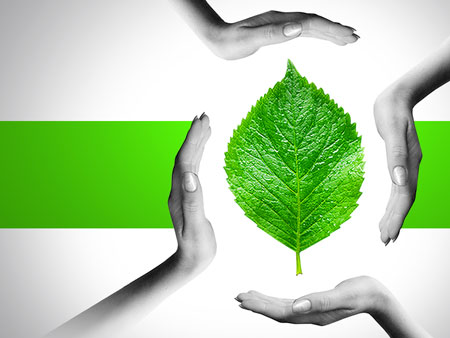 The Earth  is what we all have in common
Module 8b
Speaking about environment we should follow the plan
DIFFERENT 
=
a lot of
=
many
Speaking about environment we should follow the plan
There are DIFFERENT 
environmental problems.
Water 
pollution
Air pollution
Soil pollution
Environmental  problems - plan
1)
2) 
3)
4)
Environmental  problems - plan
1) Problem
2) Reasons
3) Results
4) Eco-friendly actions
Eco-booklet
1) A list of paper (A4)
2) 4 bending
3) 1 cut
4) 8 pages
Air pollution is one of the biggest problems.
It is caused by different means of transport that burn petrol. Factories and power stations emit toxic fumes. One more point is that trees absorb carbon dioxide and give out oxygen. People destroy forests by cutting down a lot of trees. 
	As a result, the air we breathe becomes polluted. There is no place for birds and animals to live. Harmful emissions bring acid rains, spoil the atmosphere, damage people’s health.
Air pollution – What can we do?
Air pollution – What can we do?
use alternative sources of energy
use public transport instead of cars
use eco-friendly means of transport
stop cutting woods
begin planting trees
Water pollution is as dangerous as air pollution.
Factories and plants and put waste into lakes, rivers , seas and oceans. 
	As a result, the water becomes harmful  and it kills fish and plants.
What can we do to restore waterways back to normal?
What can we do to restore waterways back to normal?
-never throw anything into rivers and lakes
-stop dumping industrial waste into water
-use up-to-date filters 
-develop eco-friendly industries and technologies
Soil pollution is no less dangerous.
Basically we must understand that anything that gets to the ground can end up in a landfill and then in a river, lake and stream.
 	As a result, the soil together with the air and water becomes poisonous  and harmful to people. Besides, animals, birds and plants disappear.
What can we do to reduce pollution?
-become more eco-friendly
-stop producing so much waste
-sort rubbish and put it into special bins
-get your rubbish to a recycling center
-make nature helping school projects
-plant trees
-organize cleaning-up and recycling days
-take care of flora and fauna
Gymnastics
1. Close your eyes, count to 5, open your eyes. Repeat 6 times.
2. Hold your hands out in front of you, move them to the right-to the left, watch you fingers without moving your head. 6 times.
3. Without moving your head look up, look down, look left, look right. Repeat 6 times.
4.Stand straight, put your hands up, breathe in, put you hands down, breathe out. Repeat 6 times.
The good news is that
! Governments  encourage eco-friendly industries and new technologies.
! World/National Organizations create special funds helping wildlife.
! City/School clubs, camps and projects organizing environmental awareness actions.
Think of a name to the picture and shareyour idea in the chat
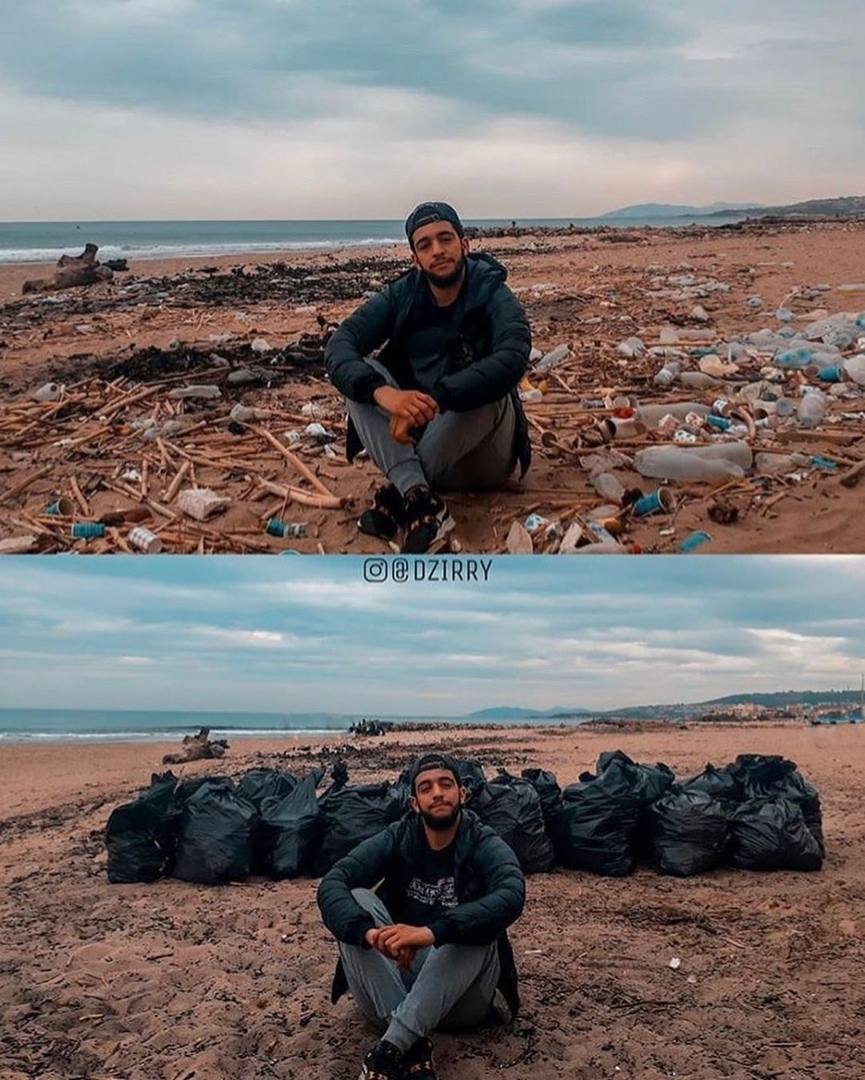 One of the possible names:What has the man done?
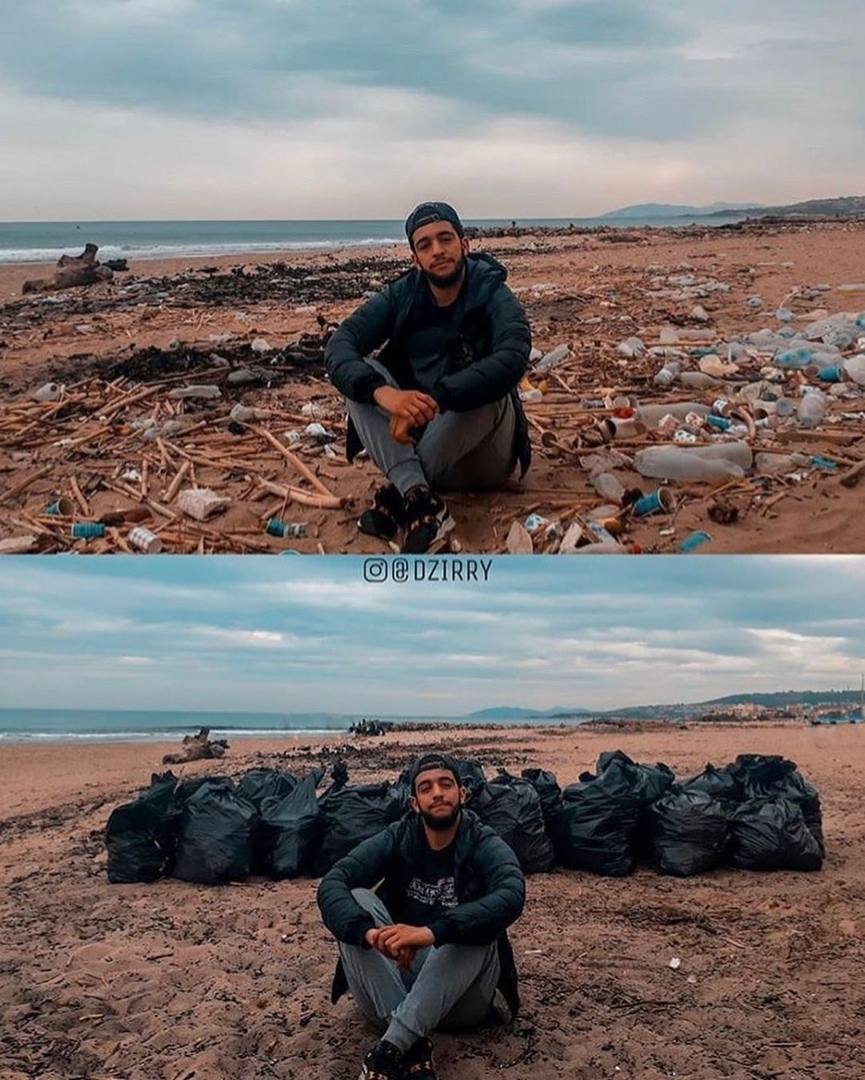 It’s not my rubbish
but it’s my planet!
My contribution
As for me, I …

Usually/always
Last year/month
Every winter/spring/summer/autumn

This way I try to be eco-friendly.
Conclusion
We all need to work together to stop the problem before it is too late!
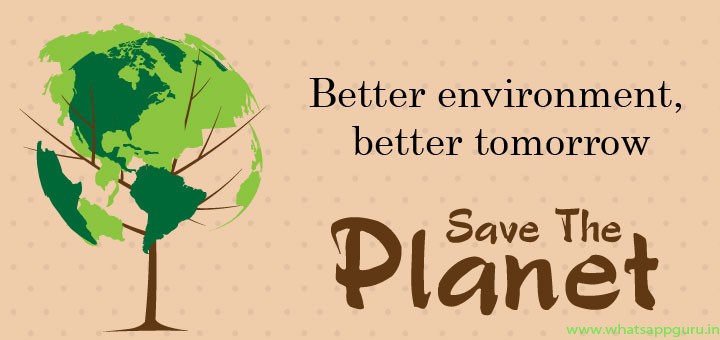 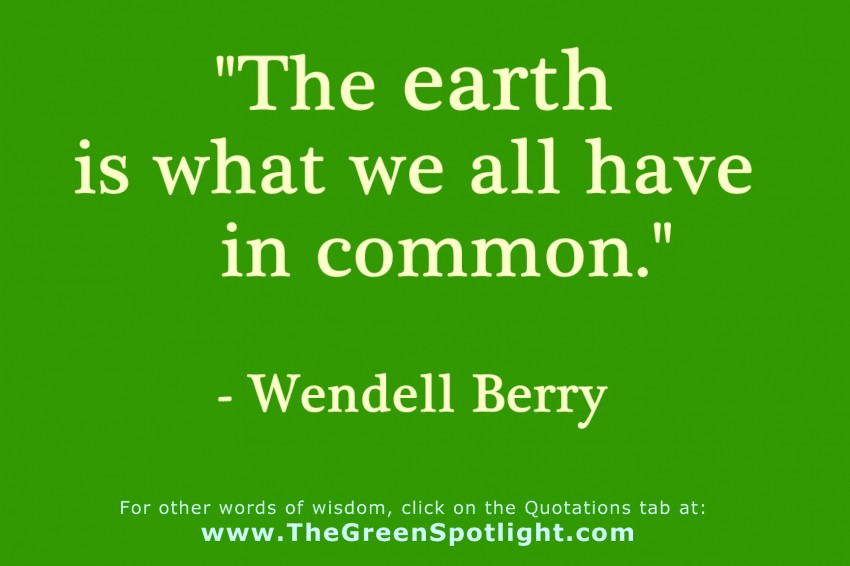 It’s up to us to help it!
Homework
Слова модуля 8
Эко-буклет (заполнить, оформить, выслать видео с демонстрацией страниц буклета)